Instruction Set Principles
(Appendix B)
Instruction Set Architecture (ISA)
S o f t w a r e
i n s t r u c t i o n   s e t
Hardware
EE 524 / CptS 561
2
Interface Design (ISA)
A good interface:
Lasts through many implementations (portability, compatibility)
Is used in many different ways (generality)
Provides convenient  functionality to higher levels
Permits an efficient implementation at lower levels
use
time
imp 1
Interface
I S A
use
imp 2
use
imp 3
EE 524 / CptS 561
3
Classification of ISAs
Stack Architecture
Only data structure: Stack
Accumulator Architecture
Only one register: Accumulator
General Purpose Register (GPR) Architecture
Set or Registers (Register File)
3 sub-architectures:
Reg-Reg (Load/Store)
Reg-Mem or Mem-Reg
Mem-Mem
EE 524 / CptS 561
4
Operand location for ISAs
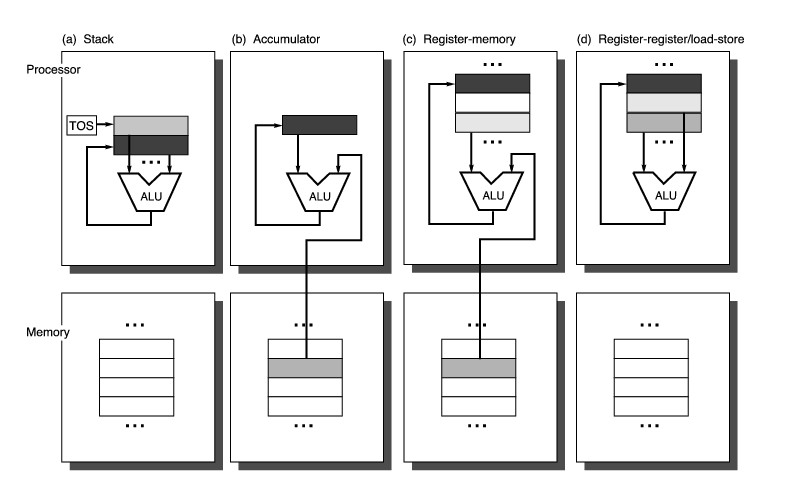 EE 524 / CptS 561
5
unsigned
immediate
Set Less Than
Shift left logical
Shift right arithm.
Example: MIPS
Programmable storage
	2^32 x bytes
	31 x 32-bit GPRs (R0=0)
	32 x 32-bit FP regs (paired DP)
	HI, LO, PC
r0
r1
°
°
°
r31
0
PC
lo
hi
Arithmetic logical 
	Add,  AddU,  Sub,   SubU, And,  Or,  Xor, Nor, SLT, SLTU, 
	AddI, AddIU, SLTI, SLTIU, AndI, OrI, XorI, LUI
	SLL, SRL, SRA, SLLV, SRLV, SRAV
Memory Access
	LB, LBU, LH, LHU, LW, 
	SB, SH, SW, 
Control
	J, JAL, JR, JALR
	BEq, BNE, BLEZ,BGTZ,BLTZ,BGEZ,BLTZAL,BGEZAL
32-bit instructions on word boundary
EE 524 / CptS 561
6
CISC vs. RISC
First computers were RISC
Cray supercomputers were RISC
Complexity was added in the 70s and 80s
Return to simplicity in 80’s and 90’s
EE 524 / CptS 561
7
Why Return to RISC?
CISC provides too many possibilities
Compilers can’t choose optimal encoding
70 instructions = 99% of code
50 instructions = 95% of code
EE 524 / CptS 561
8
Why Did CISC Happen?
Fetch- Execute cycle
Limited memory
Reduce fetches and memory by packing multiple ops into each instruction
Observe common sequences of ops and turn them into instructions
EE 524 / CptS 561
9
CISC Features
Memory accesses and address arithmetic are tightly bound to instructions
Rely on few registers, more memory references
Note that memory hasn’t kept pace with processor clock rate
EE 524 / CptS 561
10
Reduced Instruction Set Computers(Cocke, IBM; Patterson, UC Berkeley; Hennessy, Stanford)
Compilers have difficulty using complex instructions
	VAX: 60% of microcode for 20% of instructions, only responsible for 0.2% execution time
	IBM retargets 370 compiler to use ISA subset - generated code faster!
Simple instruction sets do not need microcode
	Use fast memory near processor as cache, not microcode storage
Design ISA for simple pipelined implementation
Fixed length, fixed format instructions
Load/store architecture with up to one memory access/instruction
Few addressing modes, synthesize others with code sequence
Register-register ALU operations
Delayed branch
EE 524 / CptS 561
11
Benefits of RISC
Reduced CPI  (cycles per instruction)
Reduced decoding delay
Simpler core design enables more chip area to be used for performance
But today, CISC architectures like Intel use a RISC core for a subset of instructions
Why are RISC designs still faster?
EE 524 / CptS 561
12
Code Expansion
RISC does less with each instruction
Large code size (1.3 to 1.6 X)
Larger number of memory fetches
Partly alleviated by larger cache
Still generates more memory traffic than CISC
Compressed instruction blocks?
EE 524 / CptS 561
13
Common RISC Features
Load/ Store designs
Few addressing modes
Fixed instruction size
Few instruction formats
Few operand sizes
Use more registers, separate memory operations
EE 524 / CptS 561
14
MIPS R2000(One of first commercial RISCs, 1986)
Load/Store architecture
32x32-bit GPR (R0 is wired), HI & LO SPR (for multiply/divide)
74 instructions
Fixed instruction size (32 bits), only 3 formats
PC-relative branches, register indirect jumps
Only base+displacement addressing mode
No condition bits, compares write GPRs, branches test GPRs
Delayed loads and branches
Five-stage instruction pipeline
Fetch, Decode, Execute, Memory, Write Back
CPI of 1 for register-to-register ALU instructions
8 MHz clock
Tightly-coupled off-chip FP accelerator (R2010)
EE 524 / CptS 561
15
RISC/CISC Comparisons
R2000 vs VAX 8700 [Bhandarkar and Clark, ‘91]
	 R2000 has ~2.7x advantage with equivalent technology

Intel 80486 vs Intel i860 (both 1989)
	Same company, same CAD tools, same process
	i860 2-4x faster - even more on some floating-point tasks

DEC nVAX vs Alpha 21064 (both 1992)
Same company, same CAD tools, same process
Alpha 2-4x faster
EE 524 / CptS 561
16
A "Typical" RISC
32-bit fixed format instruction (3 formats)
32 32-bit GPR (R0 contains zero, DP take pair)
3-address, reg-reg arithmetic instruction
Single address mode for load/store: base + displacement
no indirection
Simple branch conditions
Delayed branch
See: SPARC, MIPS, HP PA-Risc, DEC Alpha, IBM PowerPC,
        CDC 6600, CDC 7600, Cray-1, Cray-2, Cray-3
EE 524 / CptS 561
17
Example: MIPS
Register-Register
6
5
11
10
31
26
25
21
20
16
15
0
Op
Rs1
Rs2
Rd
Opx
Register-Immediate
31
26
25
21
20
16
15
0
immediate
Op
Rs1
Rd
Branch
31
26
25
21
20
16
15
0
Op
Rs1
Rs2/Opx
immediate
Jump / Call
31
26
25
0
target
Op
EE 524 / CptS 561
18